Maths
Plot a histogram
Miss Parnham
‹#›
Plot a histogram
1. The table shows the time taken by students to walk to school. 
Complete the table.







What is the modal class interval?
2. Mo has drawn a histogram from this data.

What mistake 
has he made?
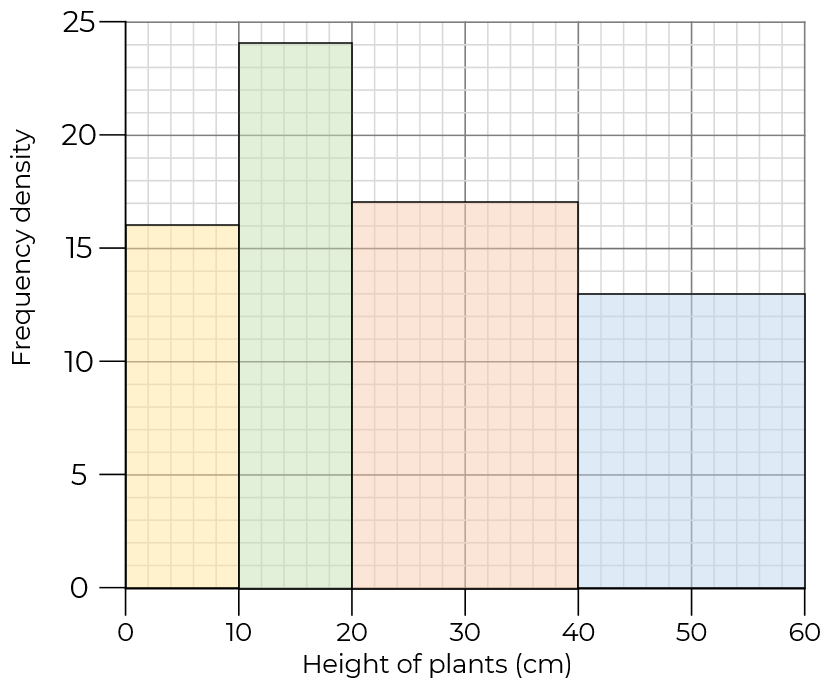 ‹#›
Plot a histogram
3. Complete the table and histogram.
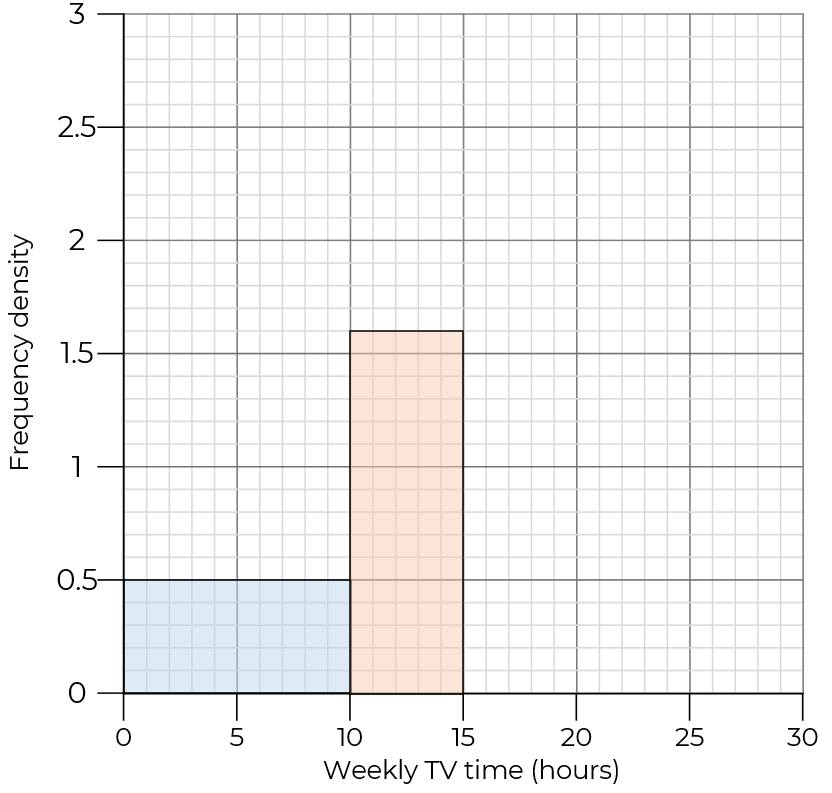 ‹#›
Plot a histogram
4. Complete the table and draw a histogram to represent the data.
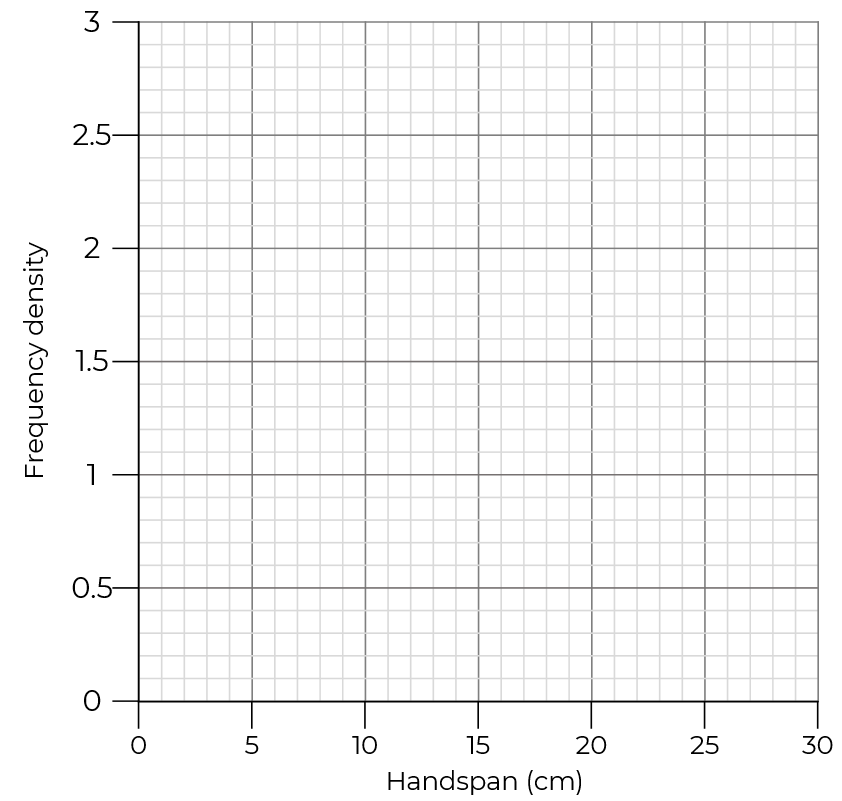 ‹#›
Answers
‹#›
Plot a histogram
1. The table shows the time taken by students to walk to school. 
Complete the table.







What is the modal class interval?
2. Mo has drawn a histogram from this data.

What mistake 
has he made?
He has plotted the height against the frequency rather than the frequency density.
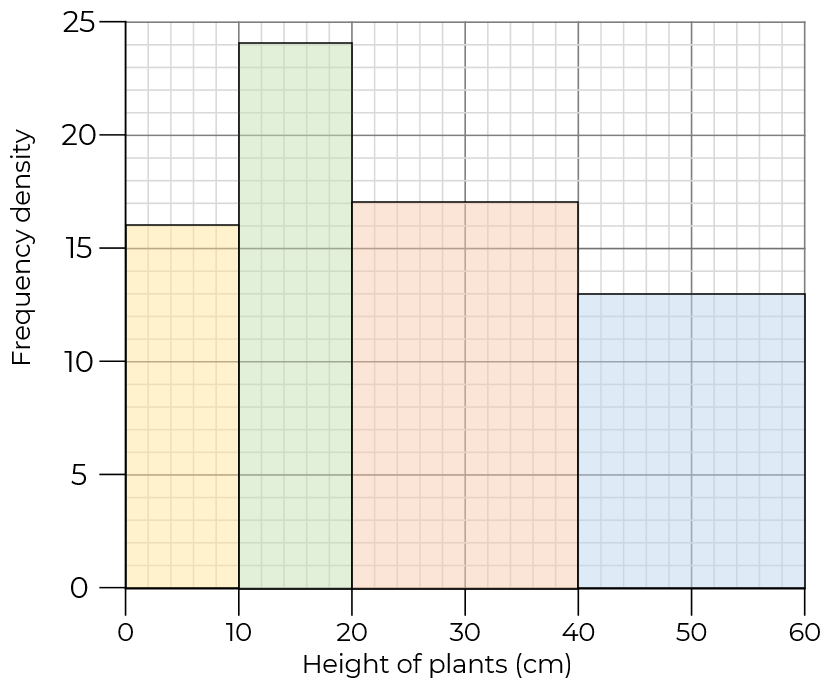 15 < t ≤ 20
‹#›
Plot a histogram
3. Complete the table and histogram.
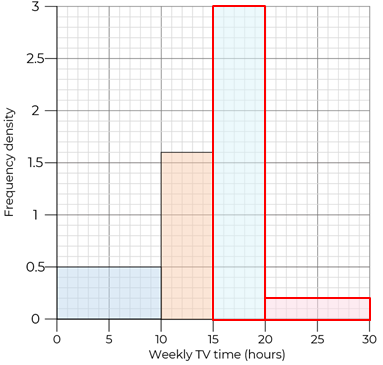 ‹#›
Plot a histogram
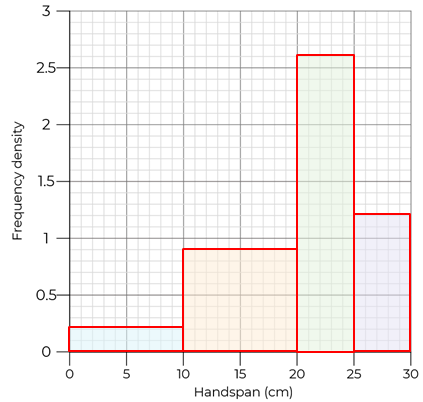 4. Complete the table and draw a histogram to represent the data.
‹#›